研学旅行收获多
张裕卡斯特研学总结课程
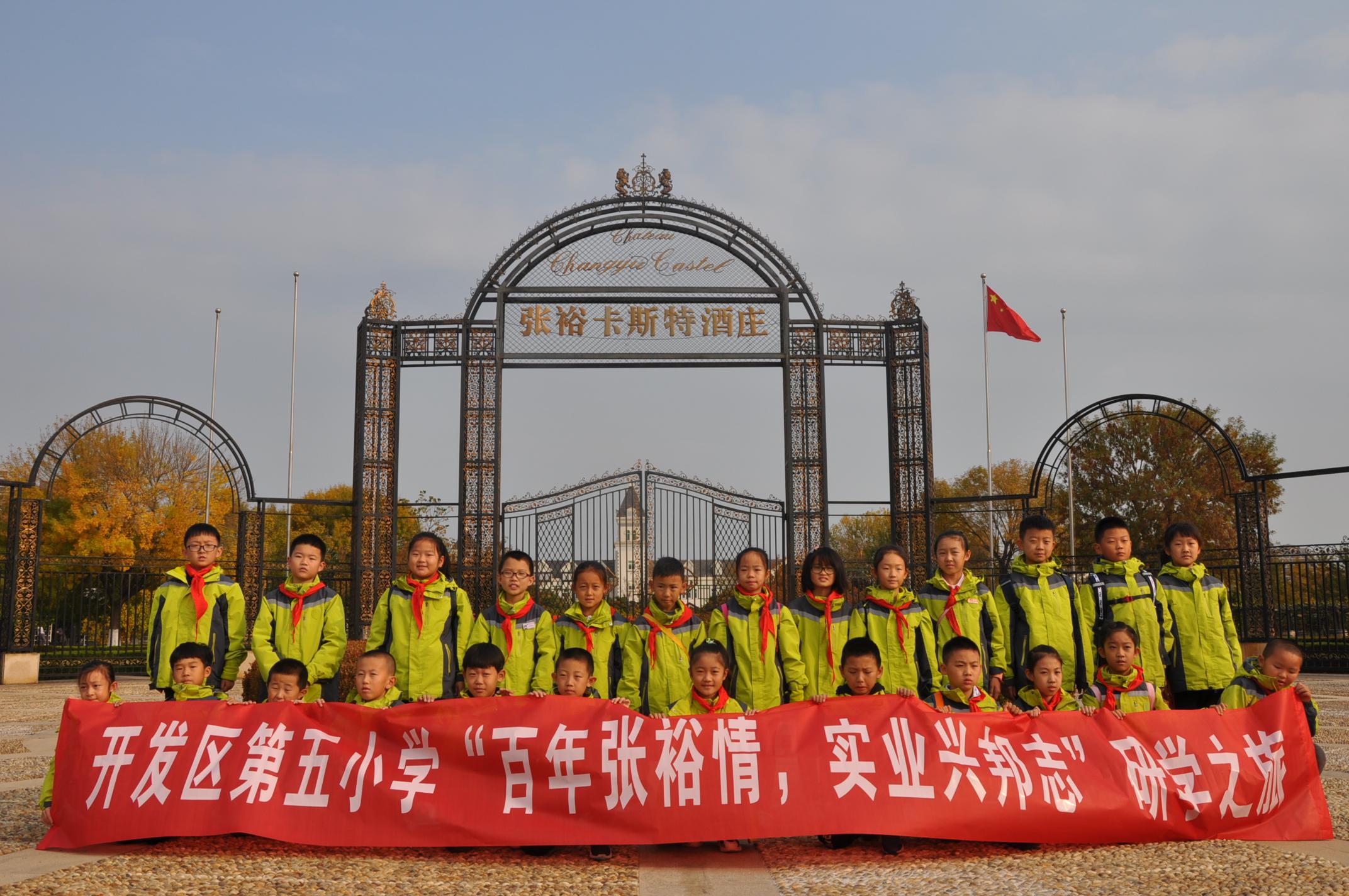 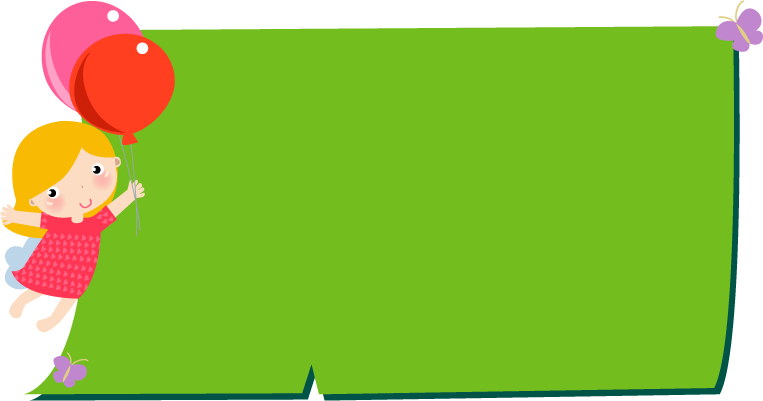 研学目标
1.通过动手做手抄报、画画锻炼学生的动手操作能力。
2.通过讲历史、谈感悟锻炼学生的口头表达能力和写作能力。
3.开展多种形式的小组合作，通过交流讨论锻炼学生的团结合作能力，学会分享与倾听。
活动导入
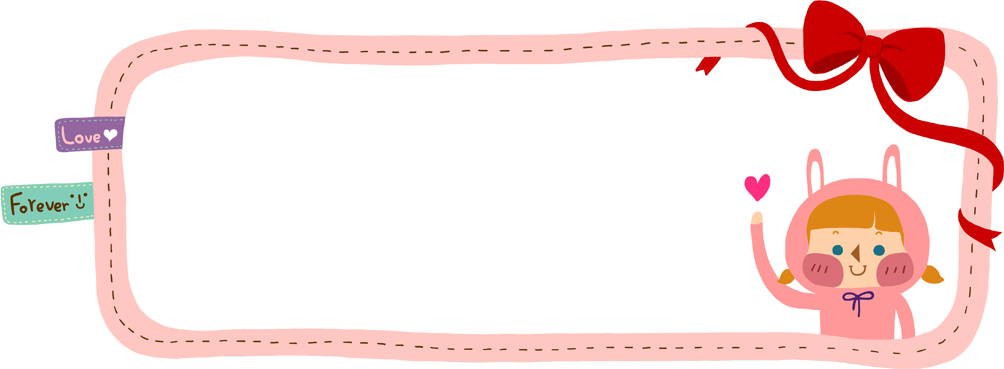 在此次“百年张裕情，实业兴邦志”研学活动中，同学们积极参与、勇于质疑、相互合作，既接触了很多关于酒知识，又受到了美的熏陶和家国情怀的教育，相信大家一定都迫不及待想要分享你的收获了，就让我们一起来交流交流吧！
汇报交流
汇报要求:
1.各小组成员上台汇报交流。
2.汇报声音洪亮，语言流畅，表达清晰。
3.其他小组对汇报情况进行评价。
博学组
汇报方式：手抄报展评。评价标准：1.图案精美，书写美观。2.能选择张裕酒庄的文化、历史、葡萄酒生产等一方面介绍清楚。
善思组
汇报方式：书画作品展评。
评价标准：
1.绘画或书法内容为研学中的所闻所见。
2.绘画构图巧妙，色彩搭配合理，形象逼真。
3.书法有自己的风格，内容原创。
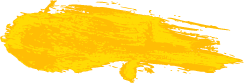 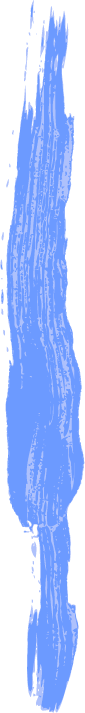 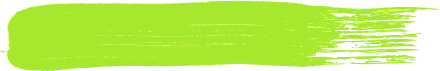 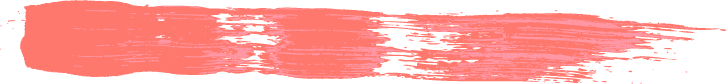 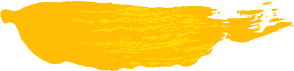 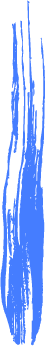 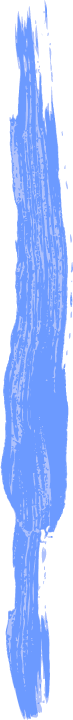 求知组
汇报方式：摄影作品展评。评价标准：
1.摄影内容为卡斯特酒庄的建筑、自然景观或研学活动过程。
2.构图巧妙，图片清晰，角度新颖。
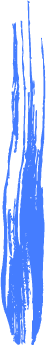 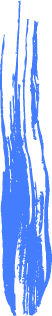 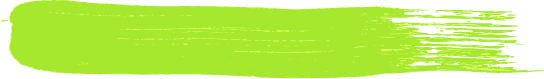 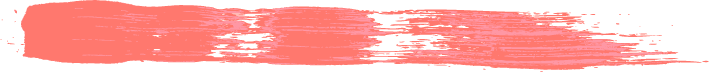 笃行组
汇报方式：我是小导游。
评价标准：
1.导游词讲解流畅、通俗易懂、有感染力。
2.导游手势标准。
3.语言亲切，表情自然，仪态大方。
研学旅行活动评价
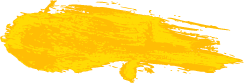 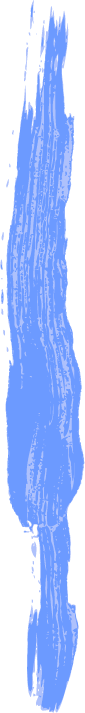 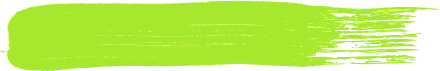 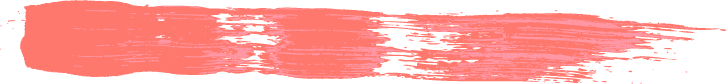 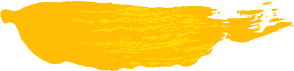 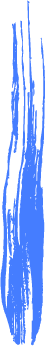 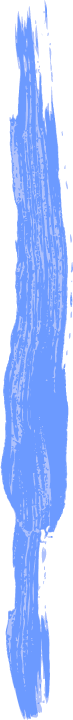 颁奖仪式
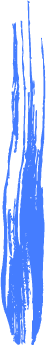 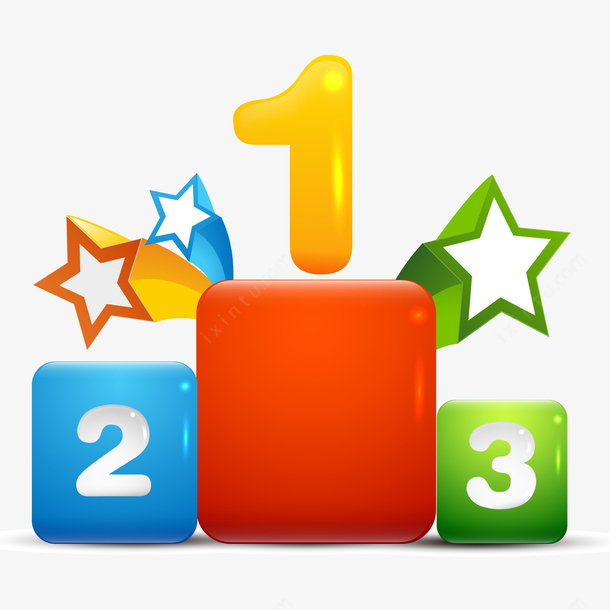 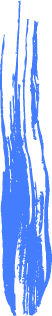 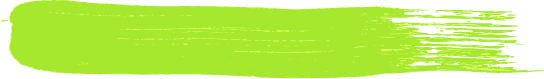 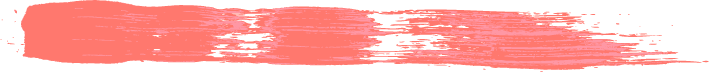